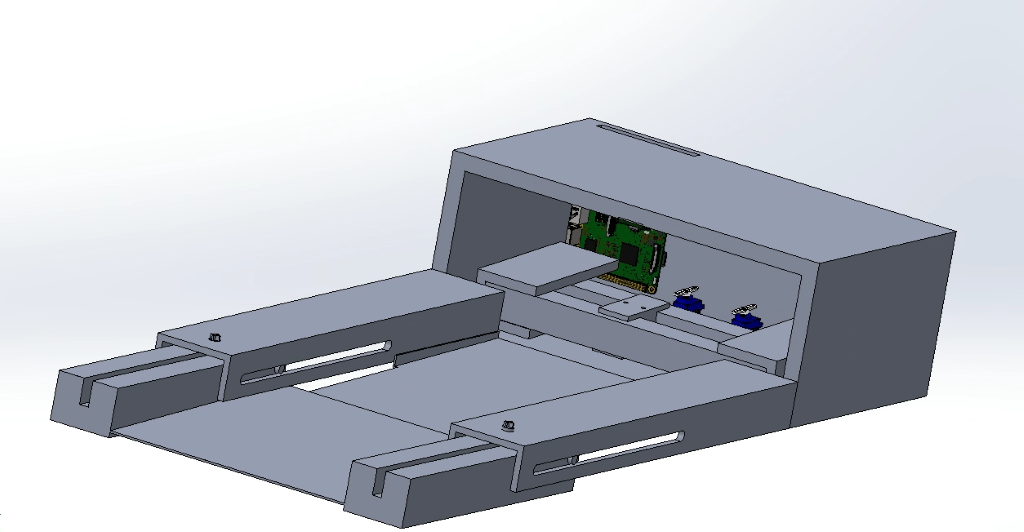 Coupe-ongle accessible
Groupe FB3.1:
Adam maaroufi
Jonathan baker
Isaac lafond 
Camille kulinda-olibrice
Bamoussa sacko
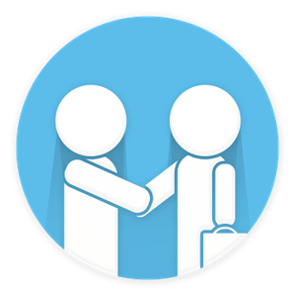 1.Besoin du client
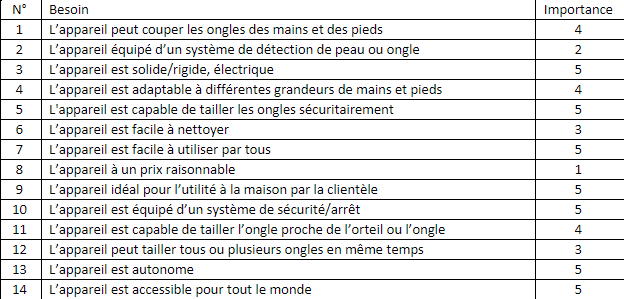 2.Étalonnage
3.Spécifications cibles
4. concepts individuels
Jonathan
Adam
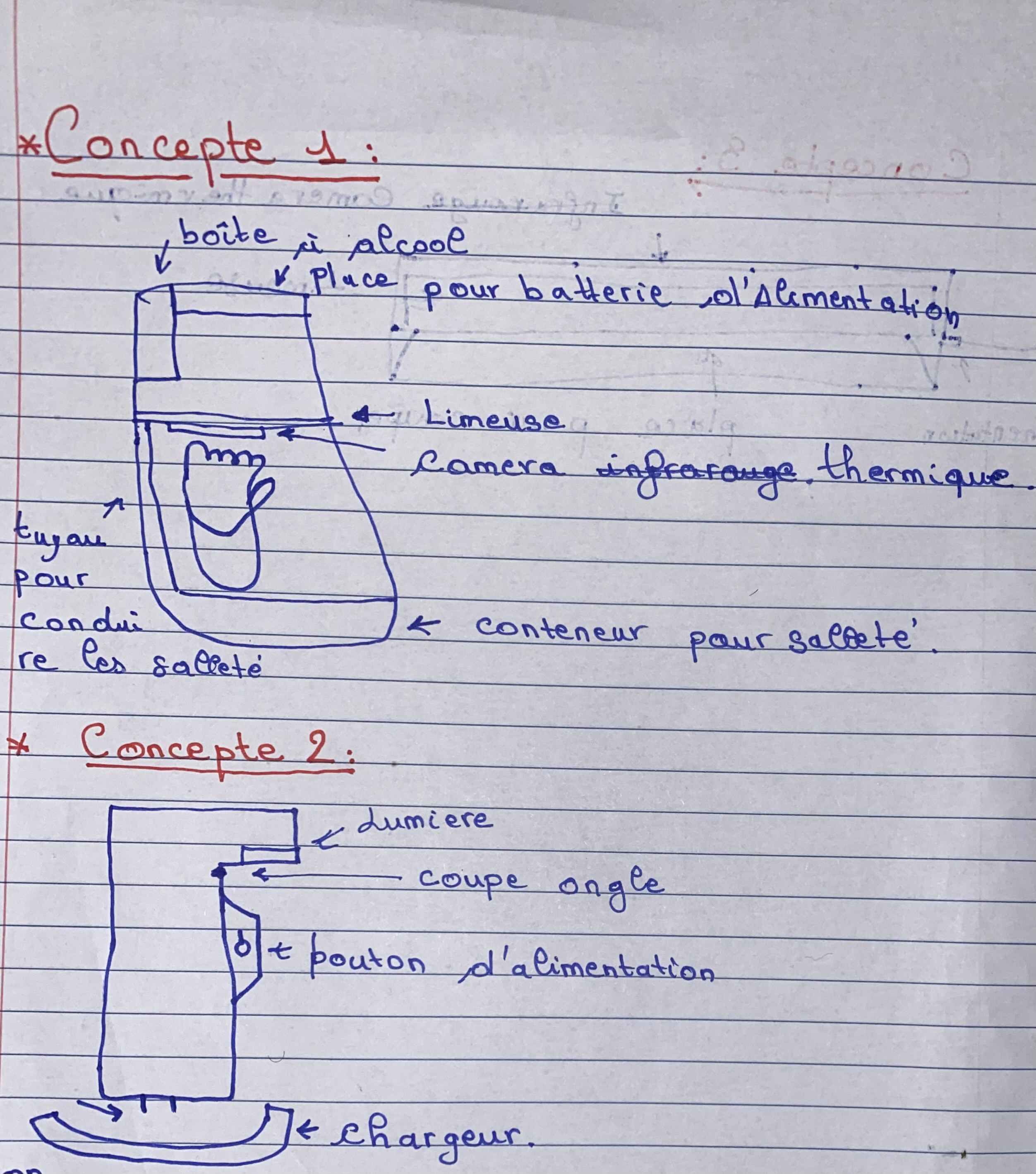 Bamoussa
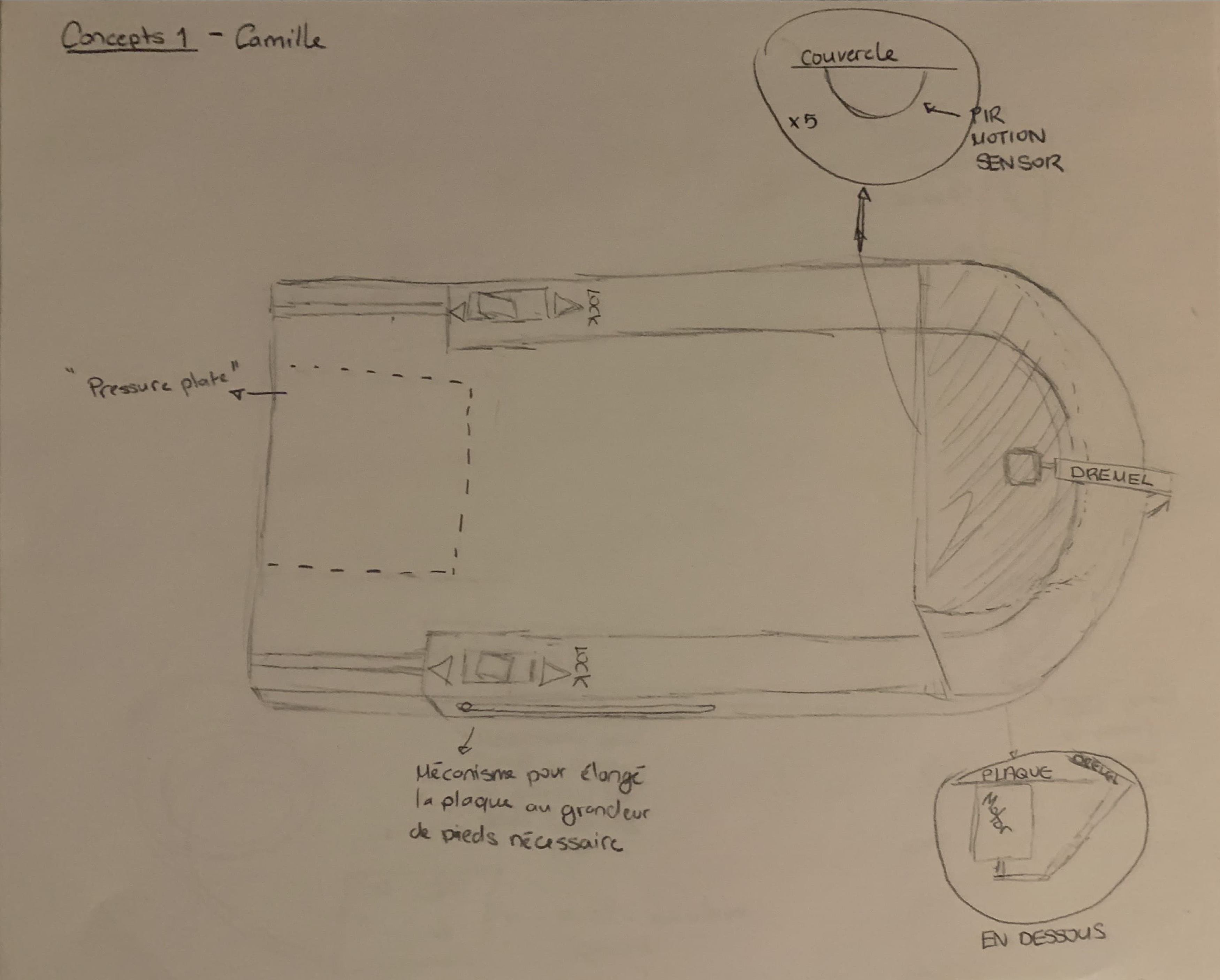 Camille
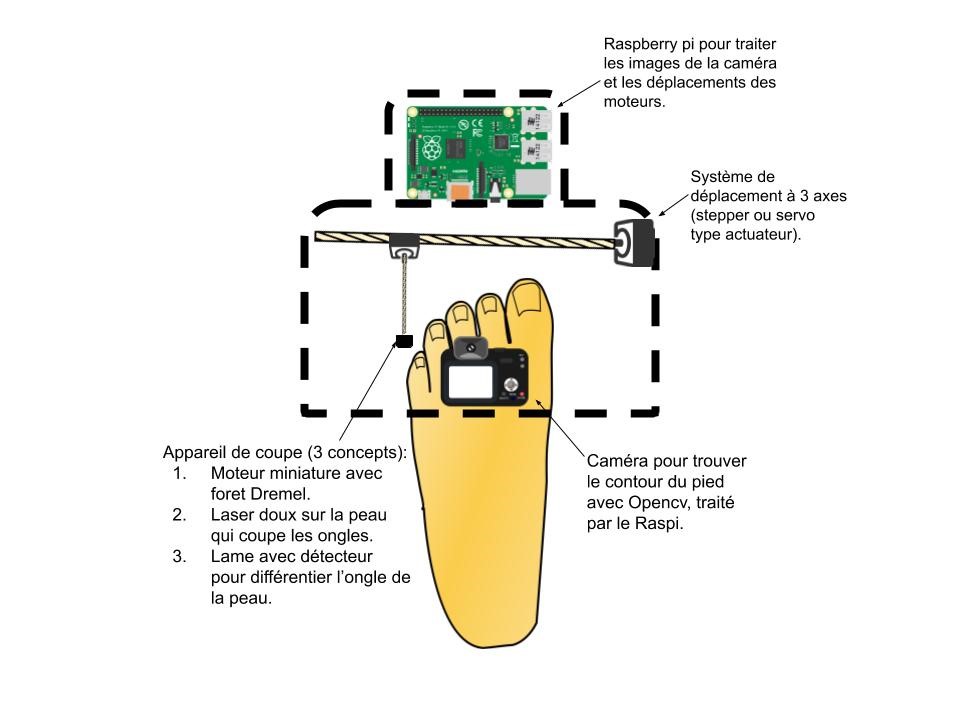 Isaac
5. Concept de groupe
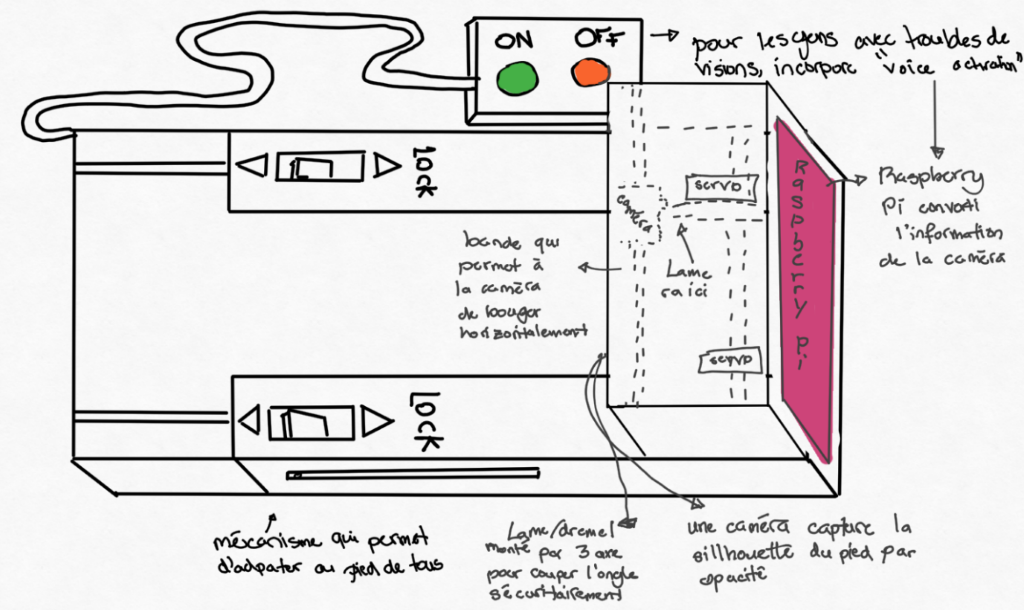 6.Sous système
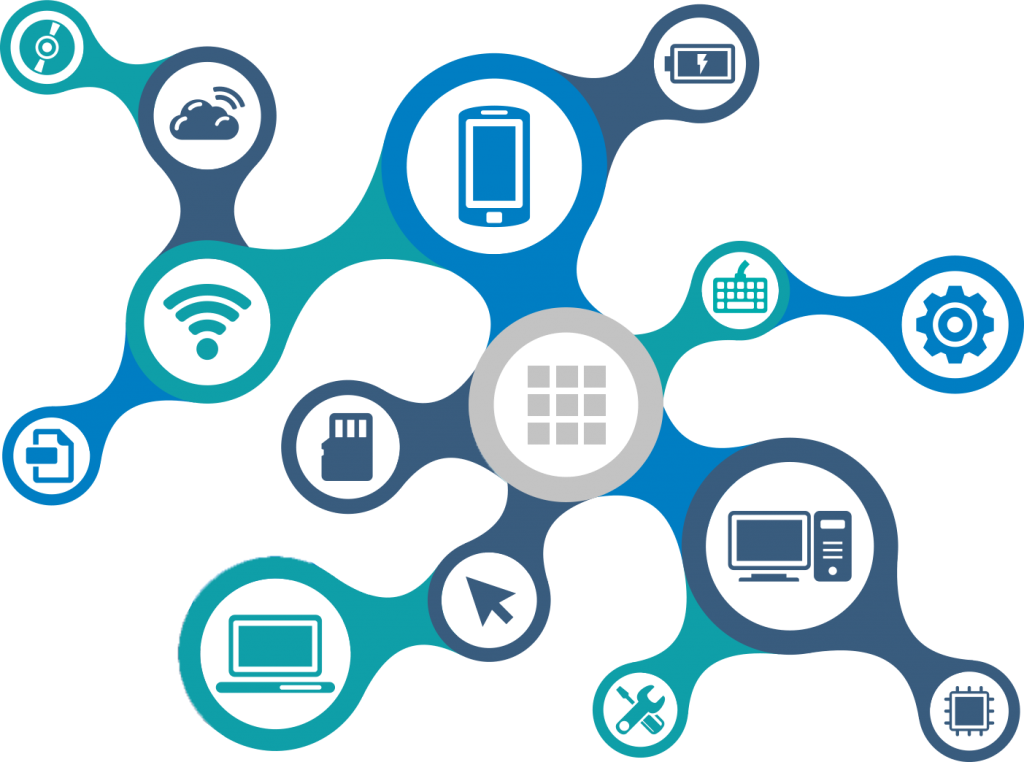 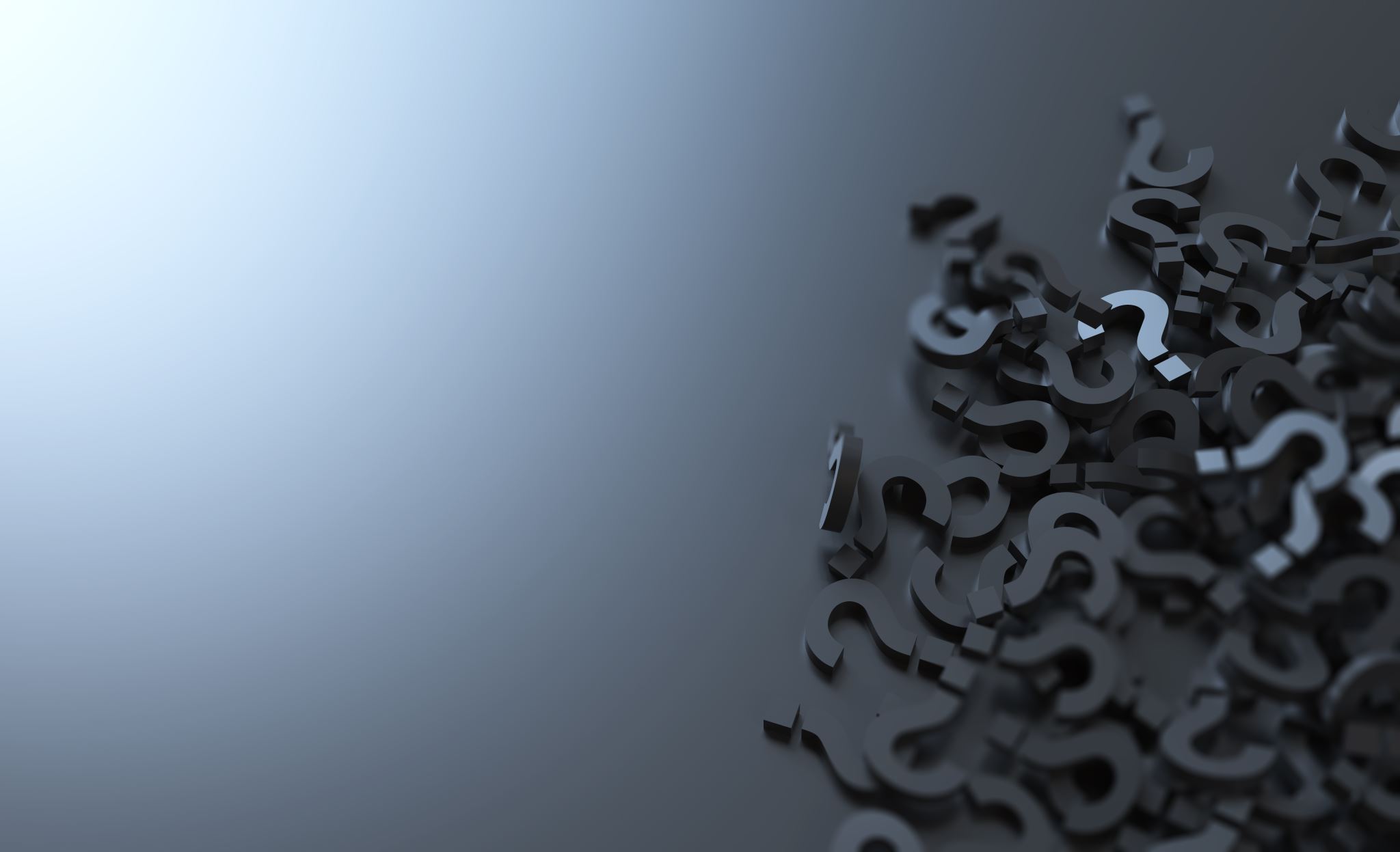 7. rétroaction du client
Le client fut vraiment statisfait du prototype qu'on voudrait developper et lors de la derniere rencontre il nous  a affirmé  que jusqu'a  date c'est le prototype qui repondait à toutes ses attentes et meme plus .
8. Prototype
Platforme adaptable
Dremel
Déplacement du Dremel
Caméra et Raspberry Pi
Essai
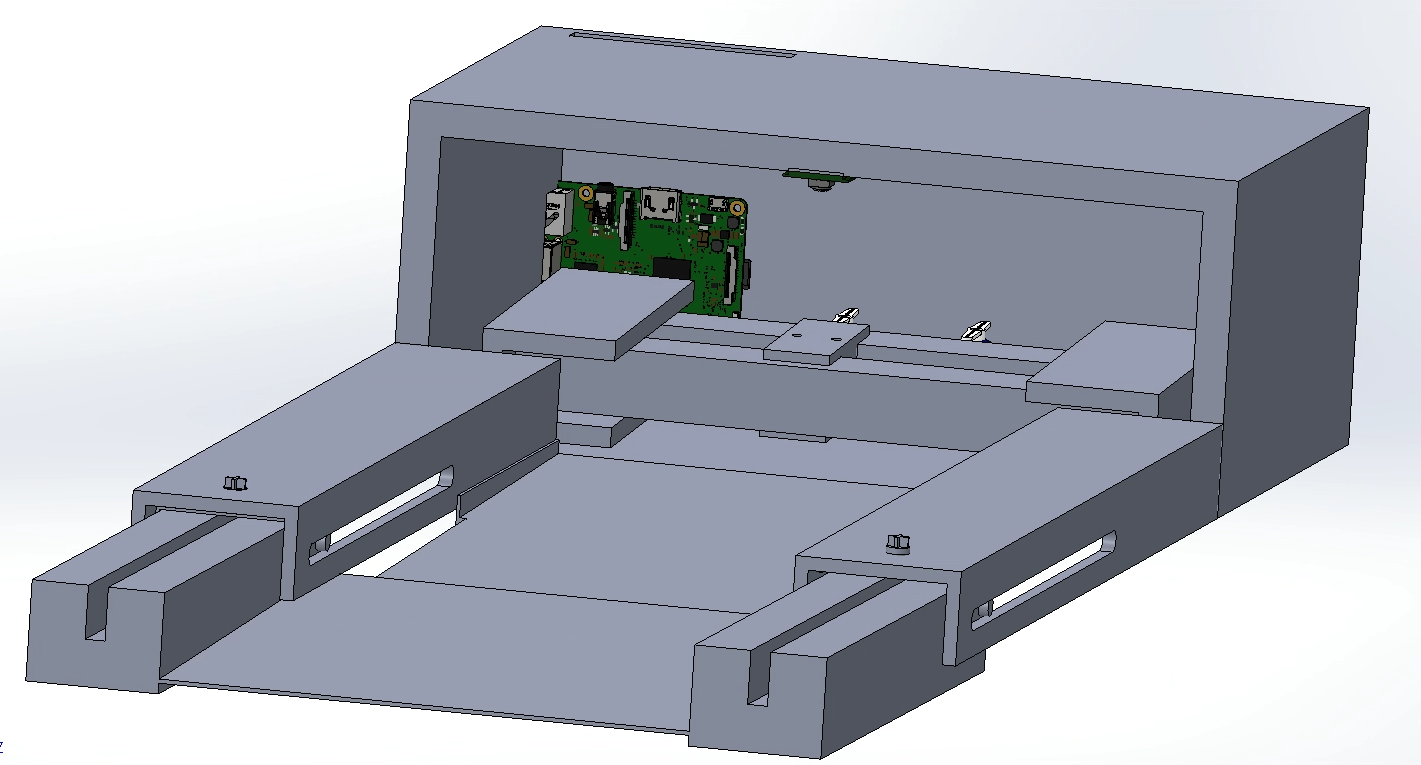 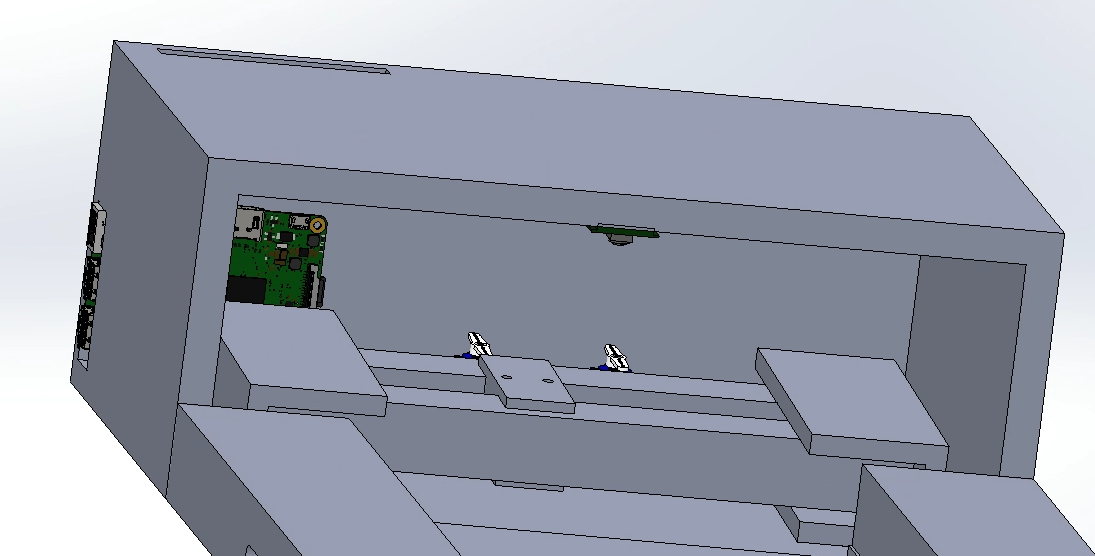 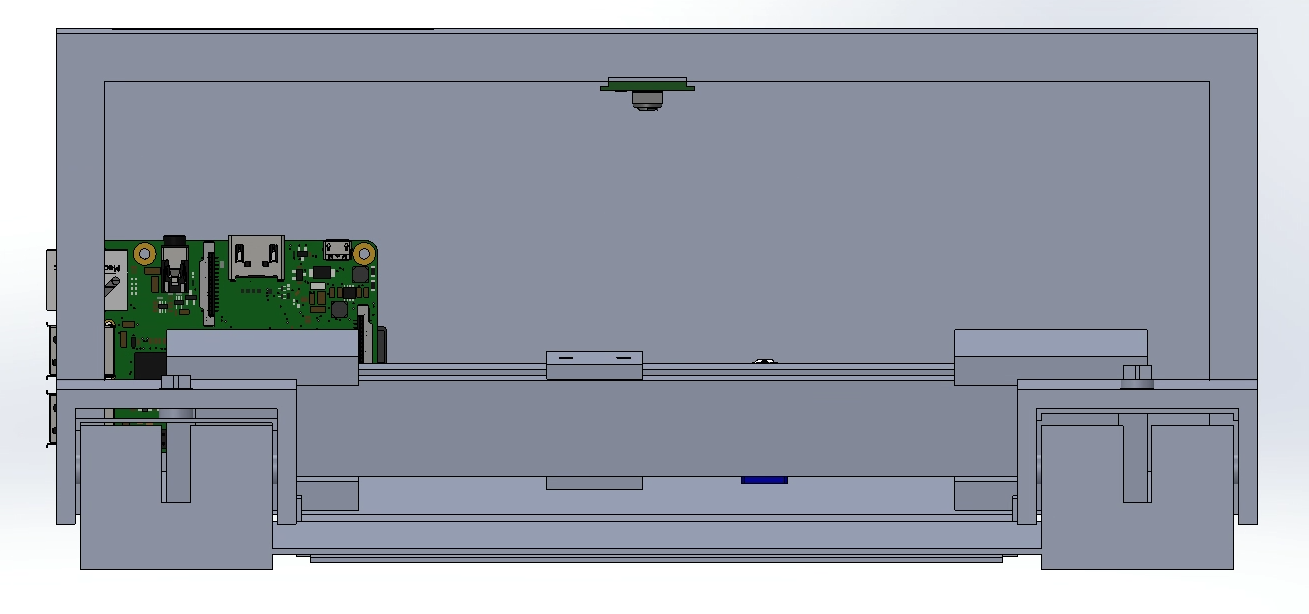 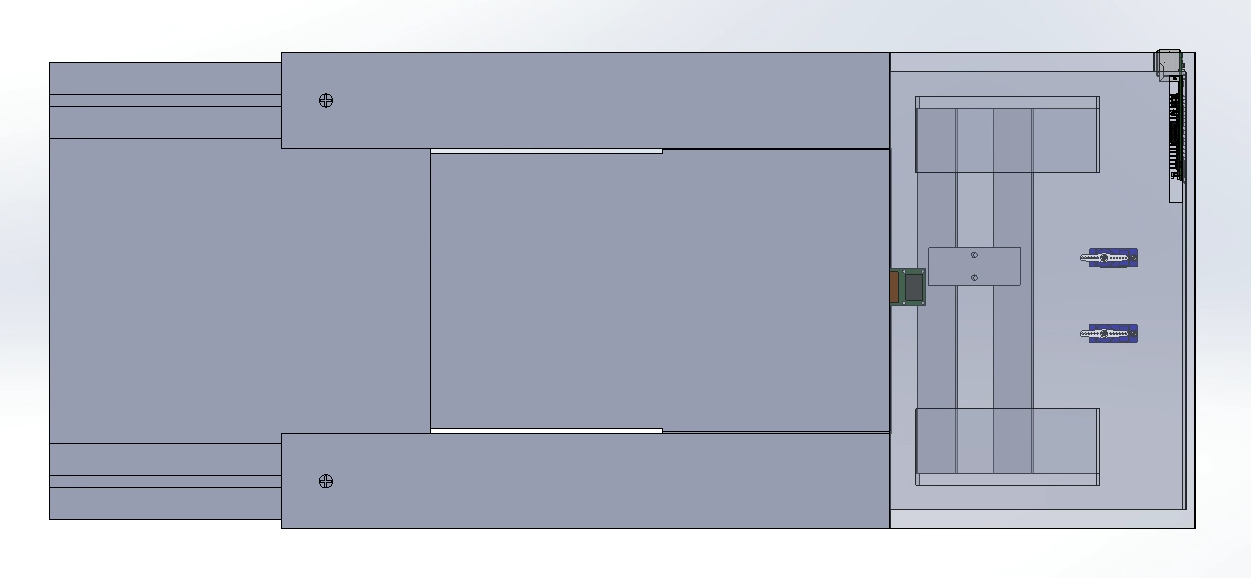 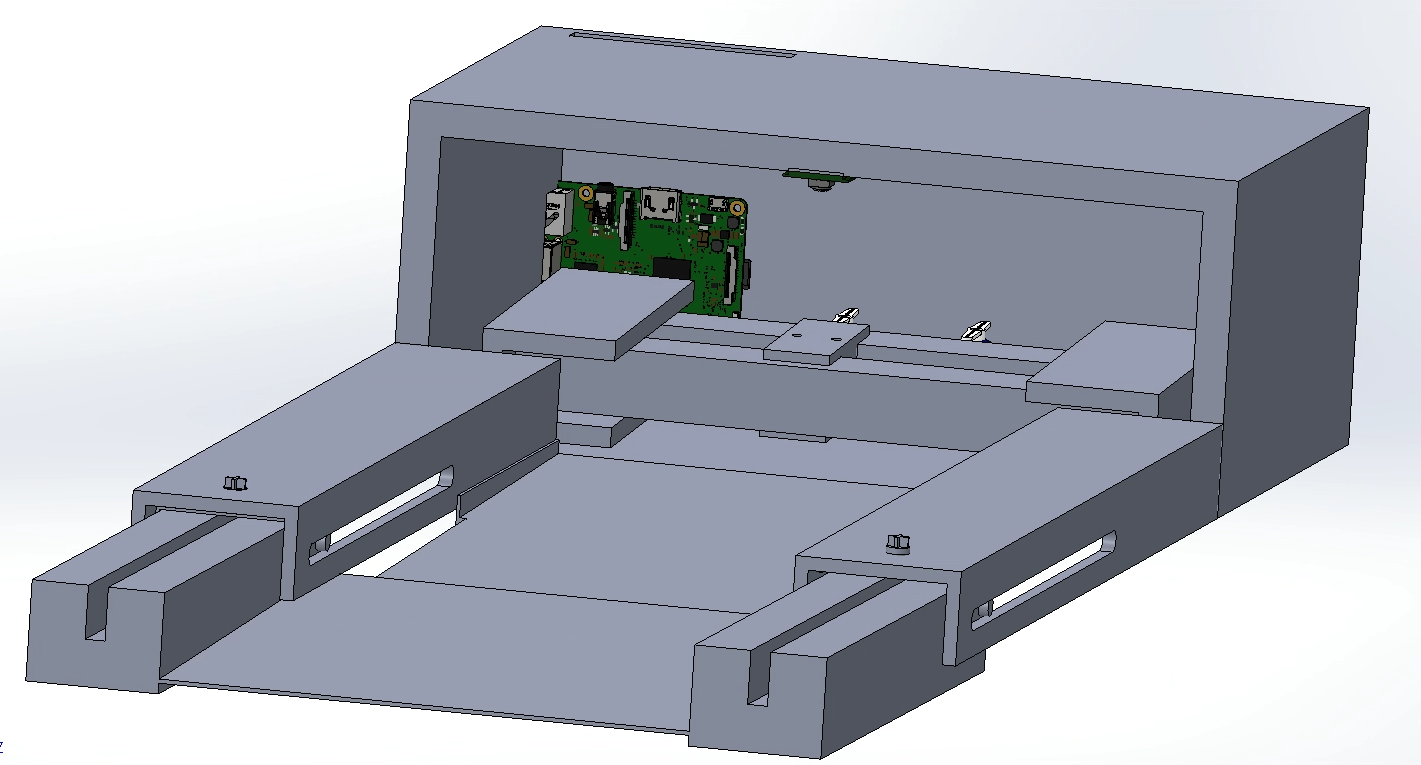 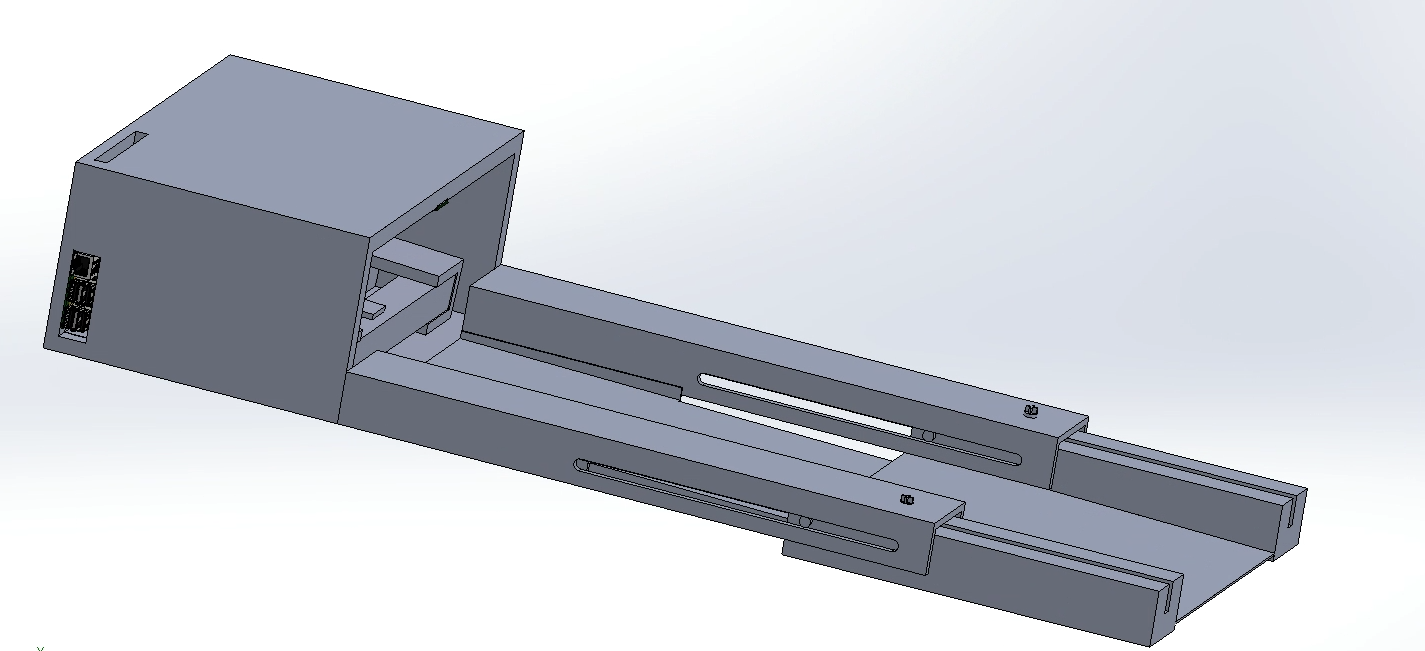 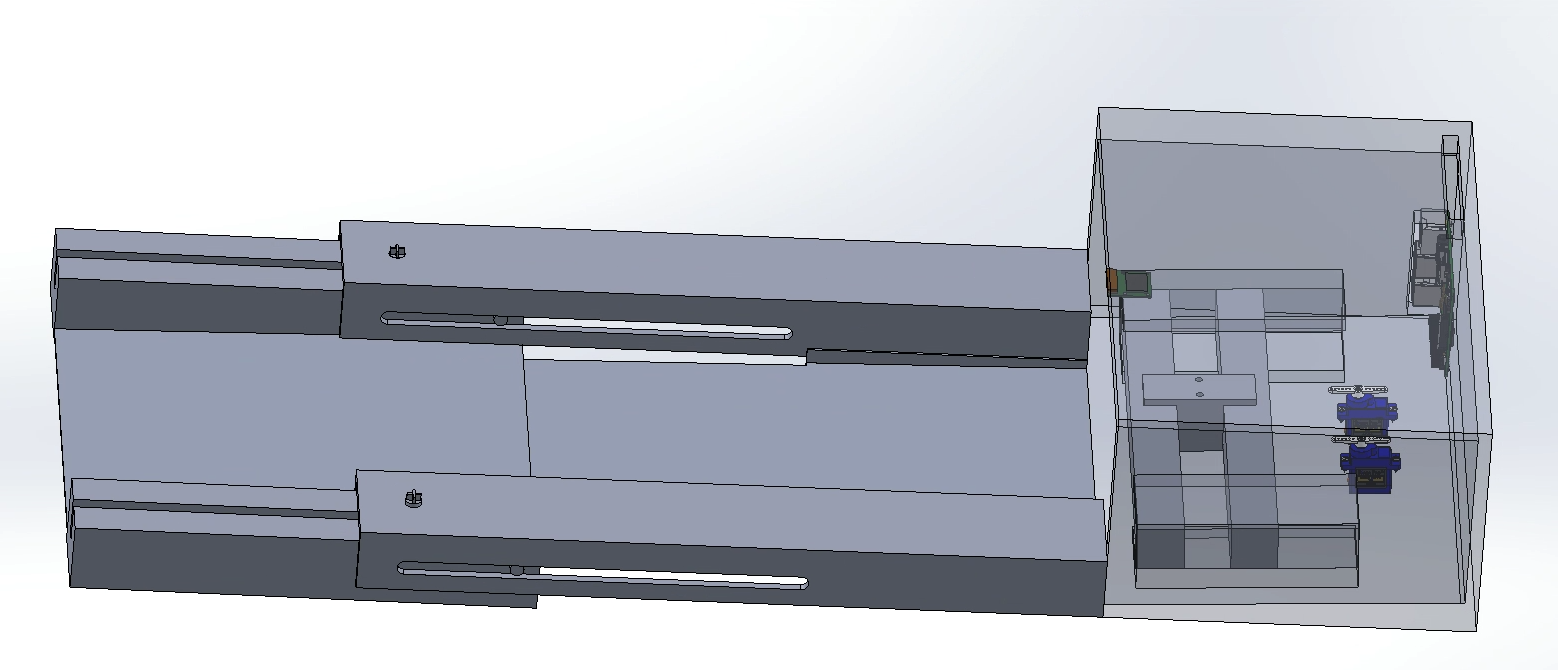 9. Plan future
Faire les tests sur le prototype sur SolidWorks ainsi que sur le prototype physique.
Faire la commande des composantes du produit.
Préparer le code dont va marcher la machine.
Essayer de rassembler le tout.
Essai
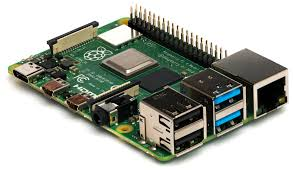 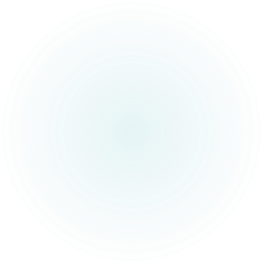 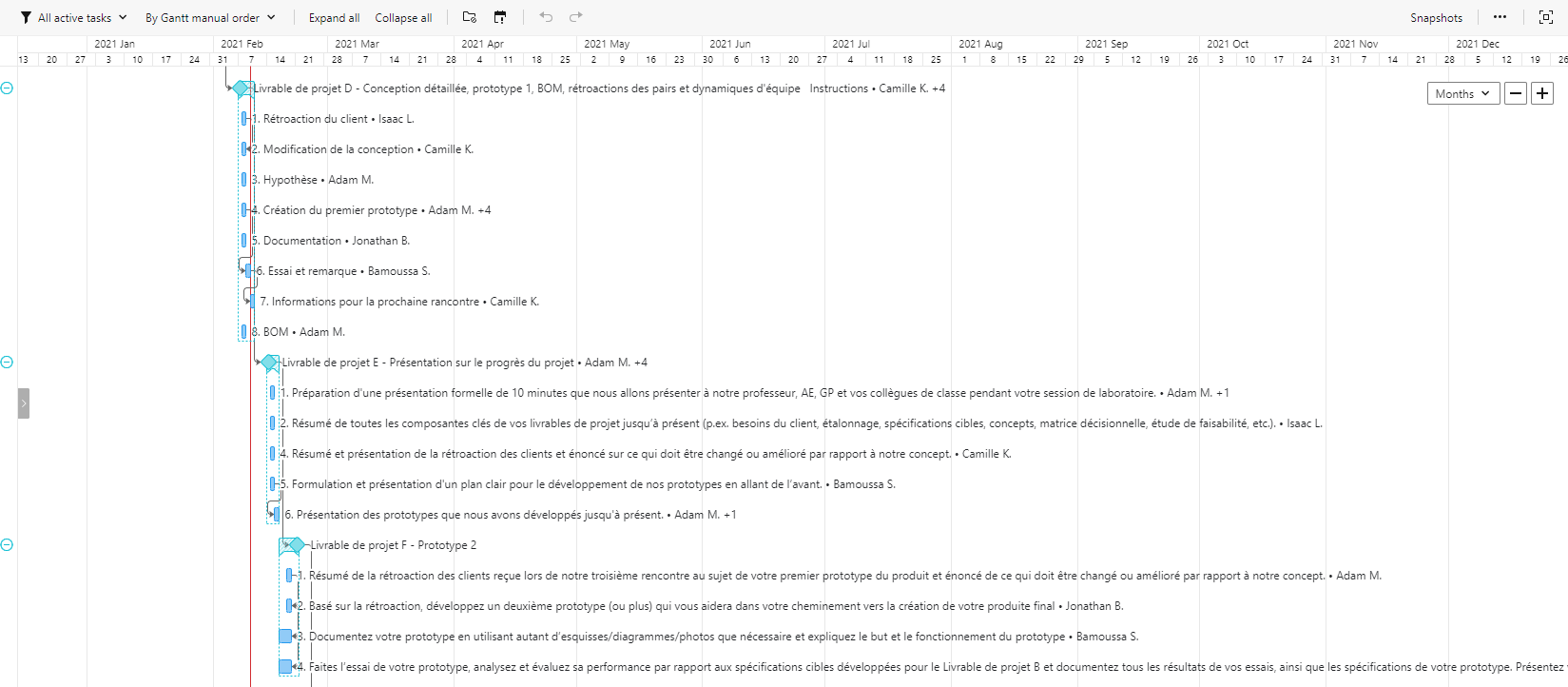 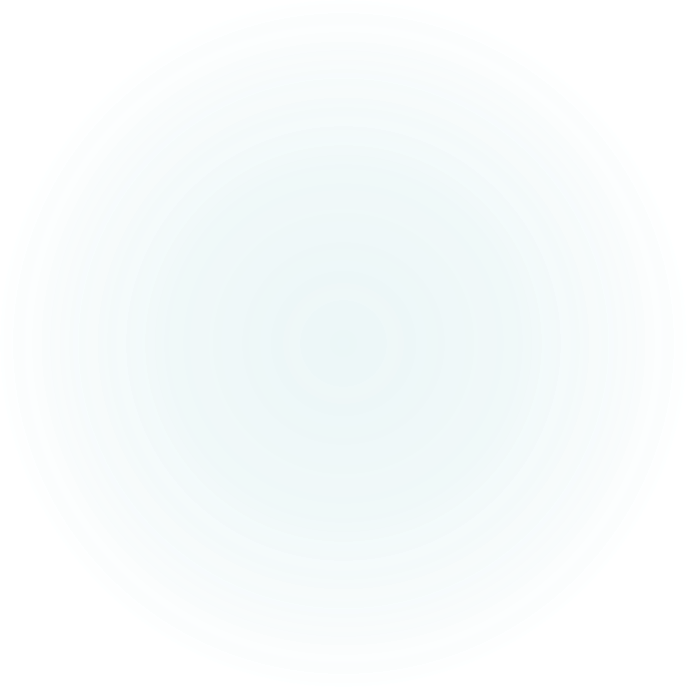 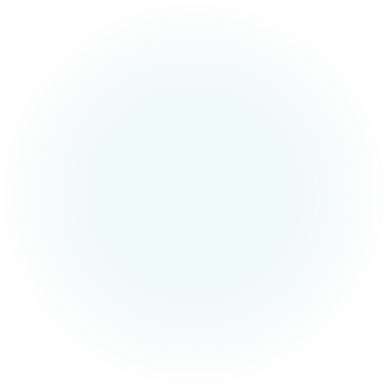 Plan Wrike :
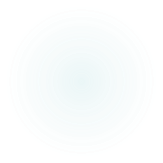